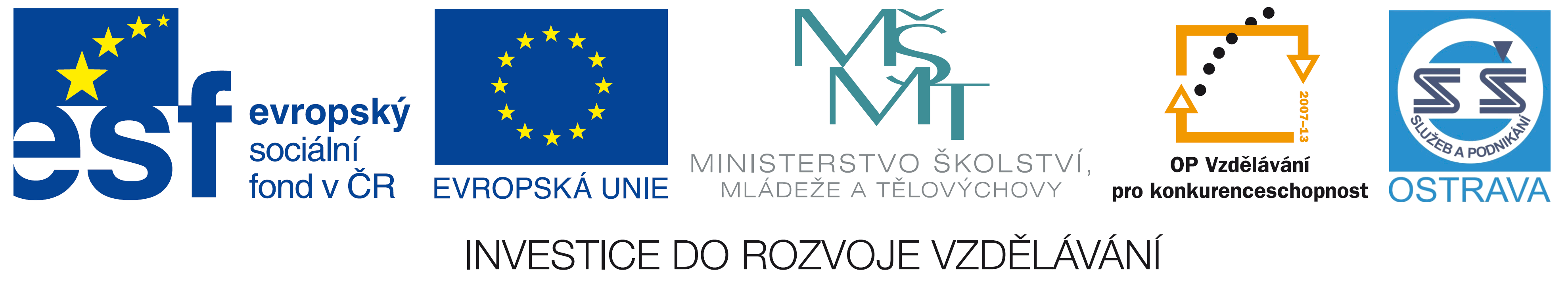 VY_32_INOVACE_PPM11660NÁP
Výukový materiál v rámci projektu OPVK 1.5 Peníze středním školámČíslo projektu:		CZ.1.07/1.5.00/34.0883 Název projektu:		Rozvoj vzdělanostiČíslo šablony:   		III/2Datum vytvoření:		5. 11. 2012Autor:			Ing. Ivana NáplavováUrčeno pro předmět:	První pomoc Tematická oblast:		Integrovaný záchranný systém, jednotný postup při 				poskytování první pomoci, mimořádné situaceObor vzdělání:		Masér sportovní a rekondiční 69-41-L/002 1. ročníkNázev výukového materiálu: 	Výuková prezentace: Základní polohy při ošetřování    			raněnýchPopis využití:		Výběr polohy podle druhu poranění, úkoly pro žáky.Čas:  			15 minut
Základní polohy při ošetřování raněných
Výběr polohy závisí na druhu poranění a stavu postiženého.
   na zádech
   na břichu
   v sedě
   na boku
Polohy vleže na zádech
poranění páteře
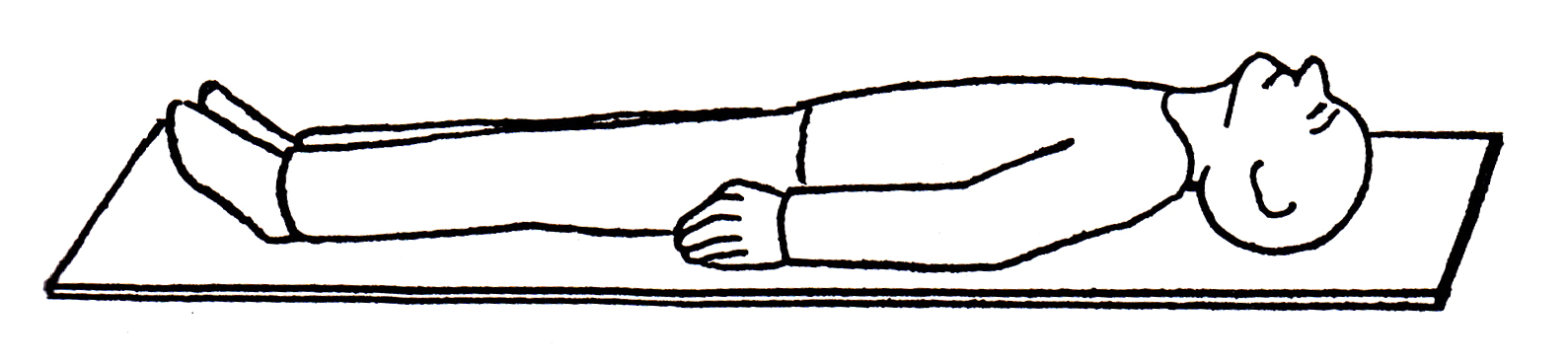 První pomoc pro střední zdravotnické školy, Ilustr. T. Laub 2007
Poloha vleže na zádech s nepodloženou hlavou a nataženými končetinami na tvrdé podložce
při vědomí s poraněním mozku a očí
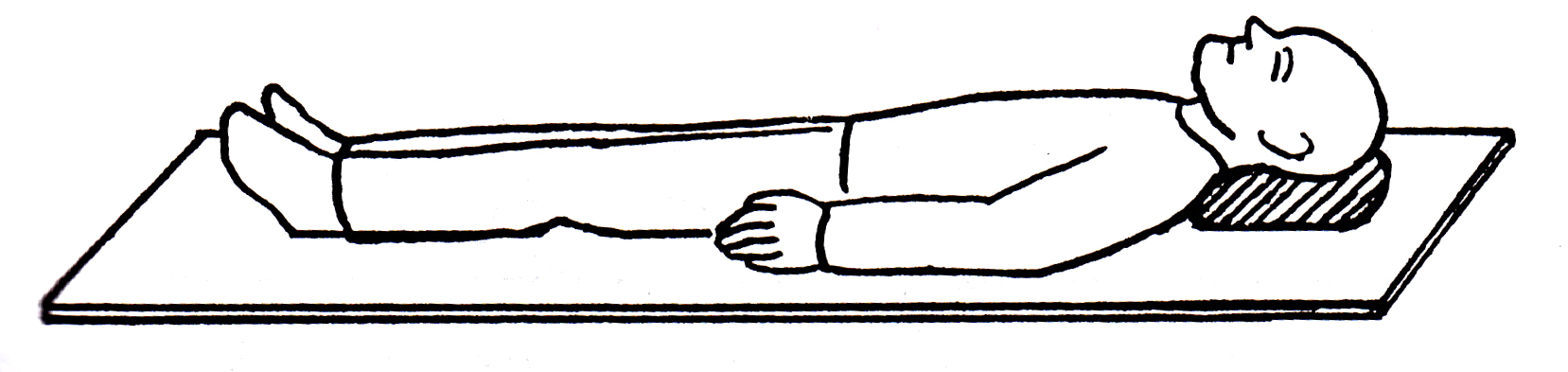 První pomoc pro střední zdravotnické školy, Ilustr. T. Laub 2007
Poloha vleže na zádech s podloženou hlavou a nataženými končetinami
zlomeniny, vymknutí, svalová poranění bez známek šoku
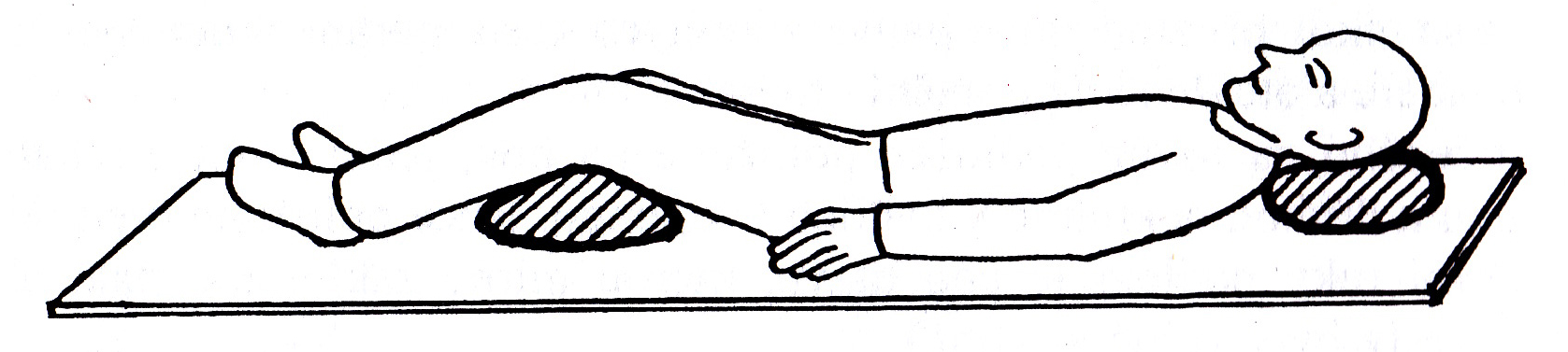 První pomoc pro střední zdravotnické školy, Ilustr. T. Laub 2007
Poloha vleže na zádech s podložením hlavy a dolních končetin
začínající a rozvíjející se šok
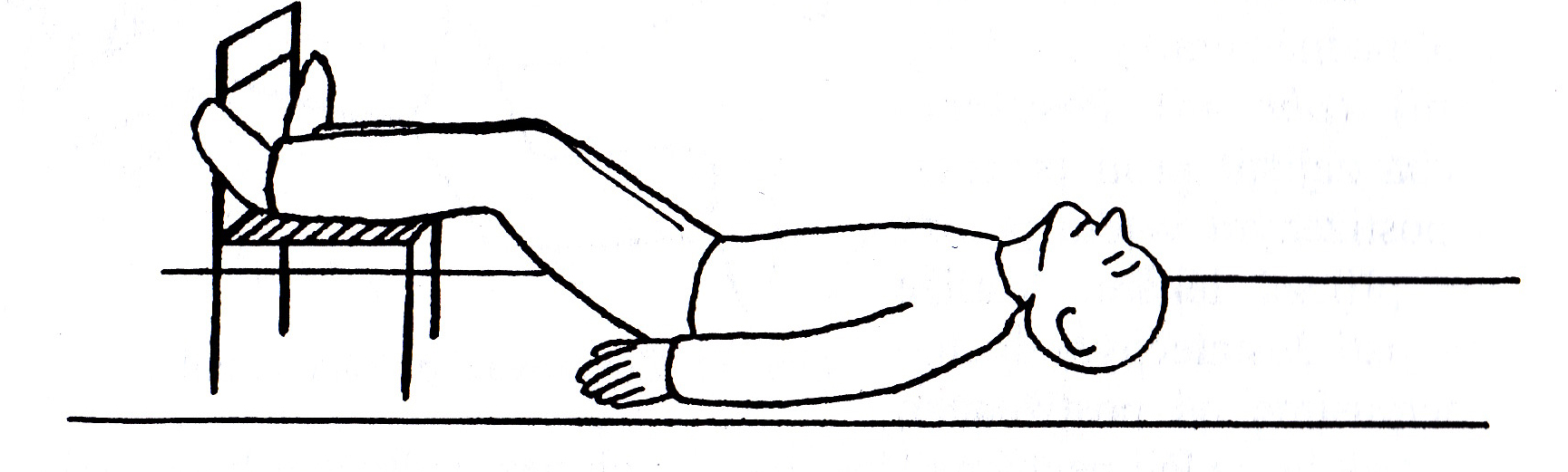 První pomoc pro střední zdravotnické školy, Ilustr. T. Laub 2007
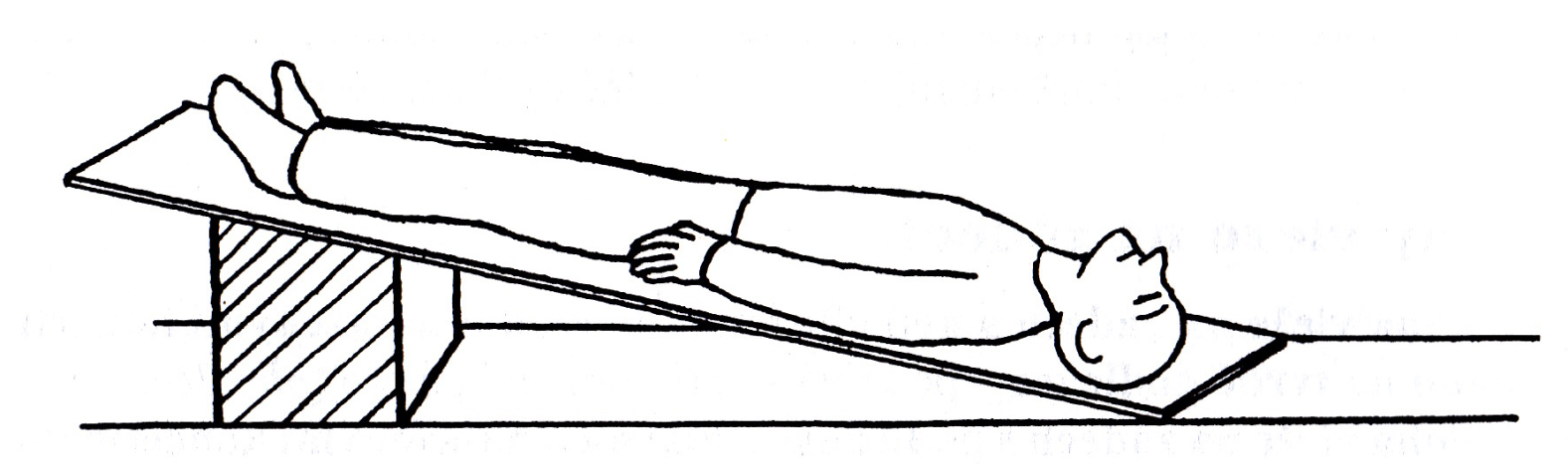 Poloha vleže na zádech s nepodloženou hlavou a podložením dolních končetin o 15 až 30 cm
šok, velká ztráta krve
velké ztráty krve
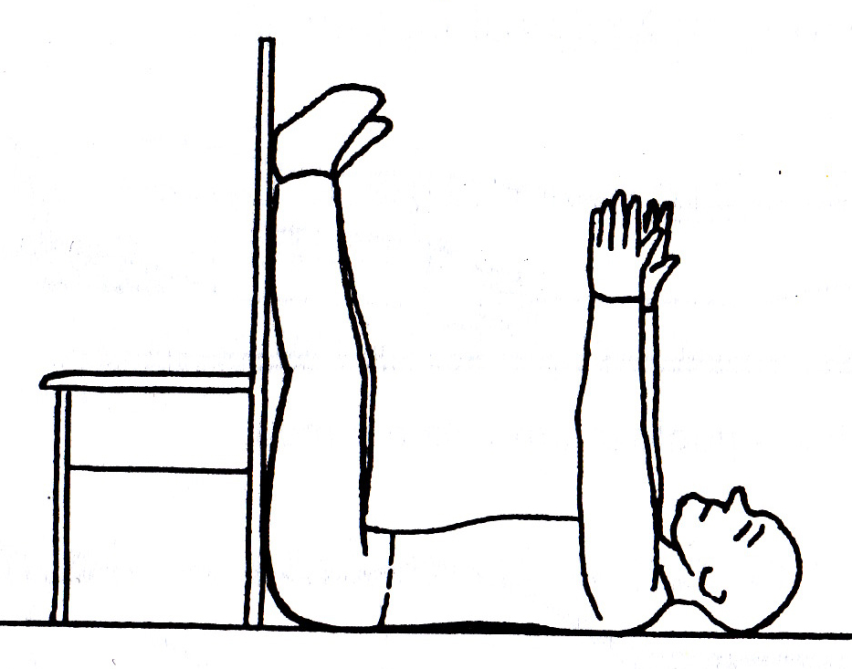 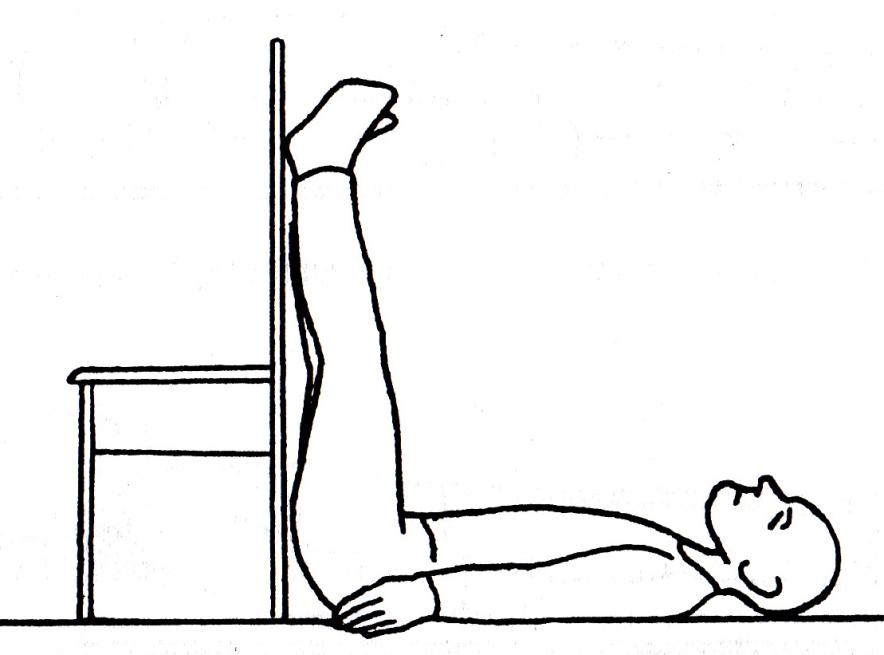 První pomoc pro střední zdravotnické školy, Ilustr. T. Laub 2007
První pomoc pro střední zdravotnické školy, Ilustr. T. Laub 2007
Poloha vleže na zádech bez podložení hlavy a se zvednutím dolních končetin do úhlu 90°
Autotransfúzní poloha
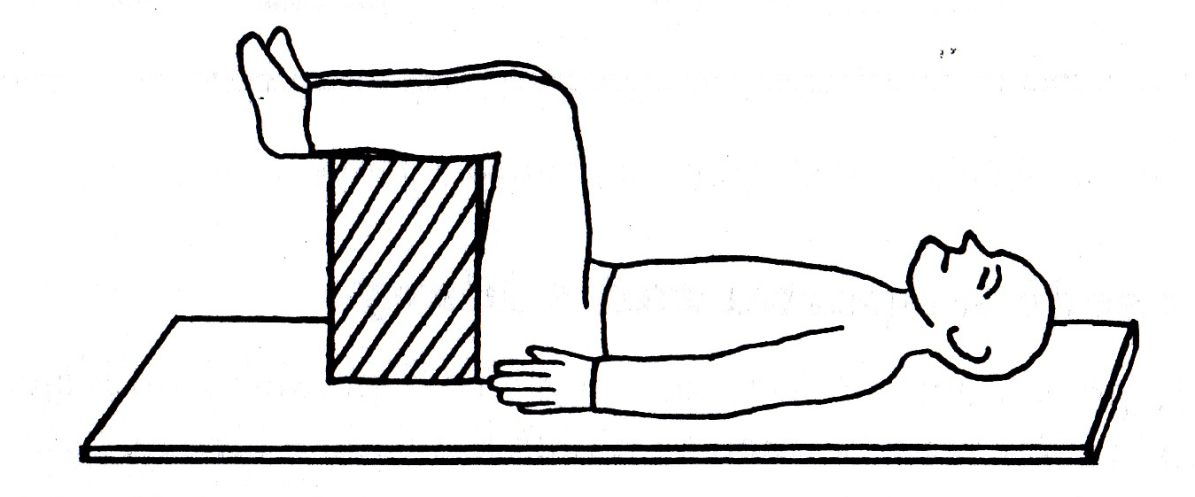 První pomoc pro střední zdravotnické školy, Ilustr. T. Laub 2007
poranění pánve, šok
na tvrdé podložce bez podložení hlavy, bérce ve vodorovné poloze s podložkou
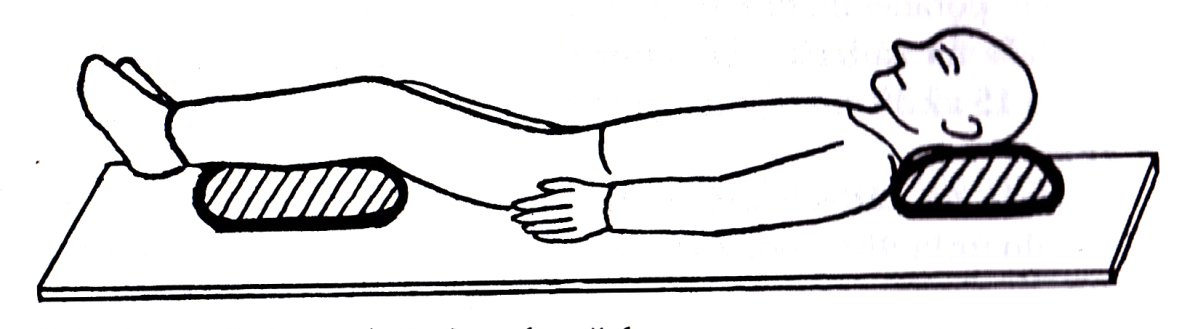 První pomoc pro střední zdravotnické školy, Ilustr. T. Laub 2007
poranění pánve, břicha
mírně podložená hlava, dolní končetiny ohnuté v kyčlích a kolenou, která jsou oddálena a svázána, paty se nedotýkají
Polohy na břiše
krvácení z úst, obličeje, popáleniny zad
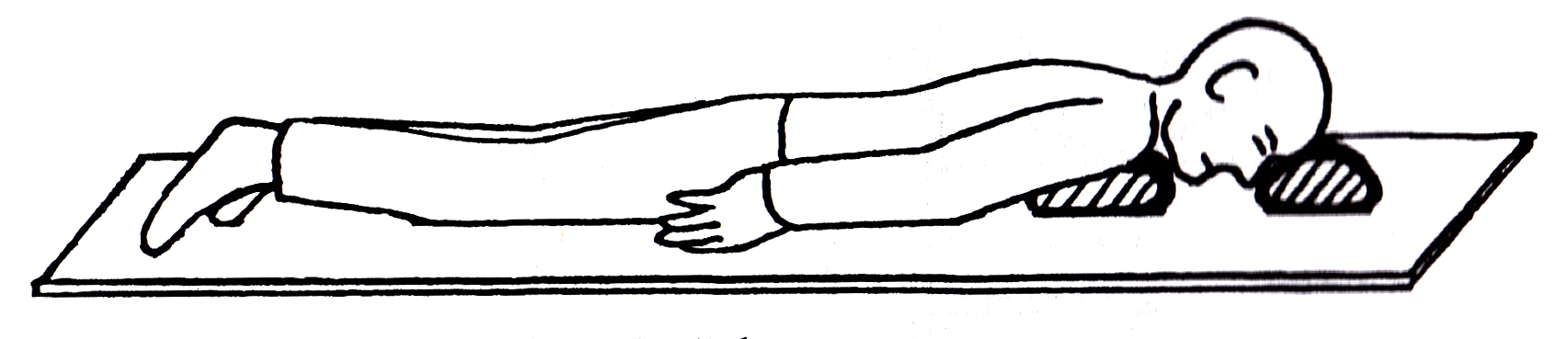 Poloha na břiše s podložením čela a ramen u postižených s plným spontánním dýcháním
poranění páteře
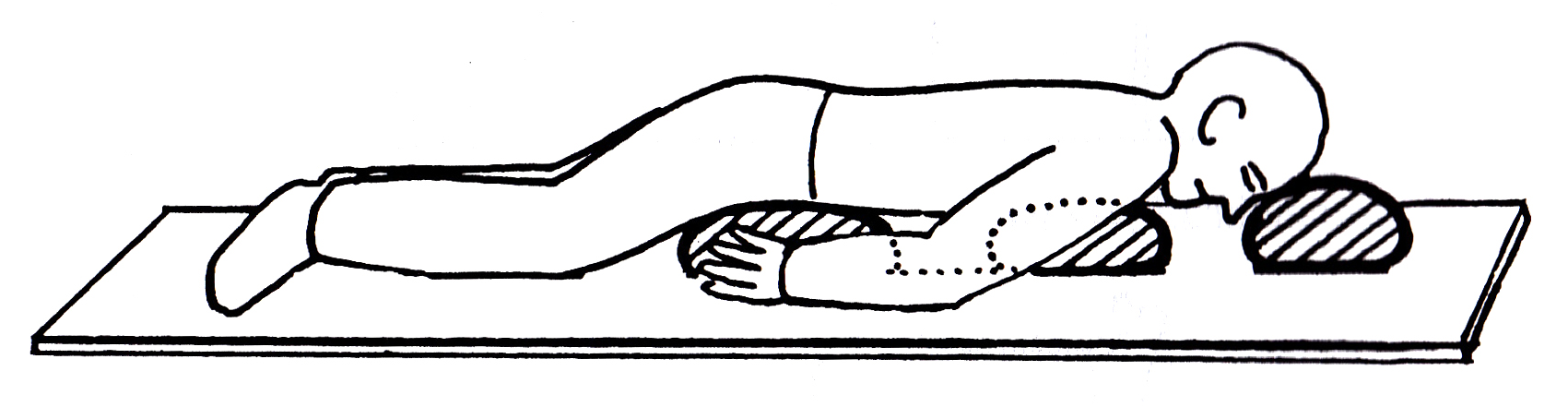 První pomoc pro střední zdravotnické školy, Ilustr. T. Laub 2007
Poloha na břiše s podložením čela, ramen a pánve, kdy nelze postiženého obracet nebo kdy nemáme tvrdou podložku
Poloha vsedě
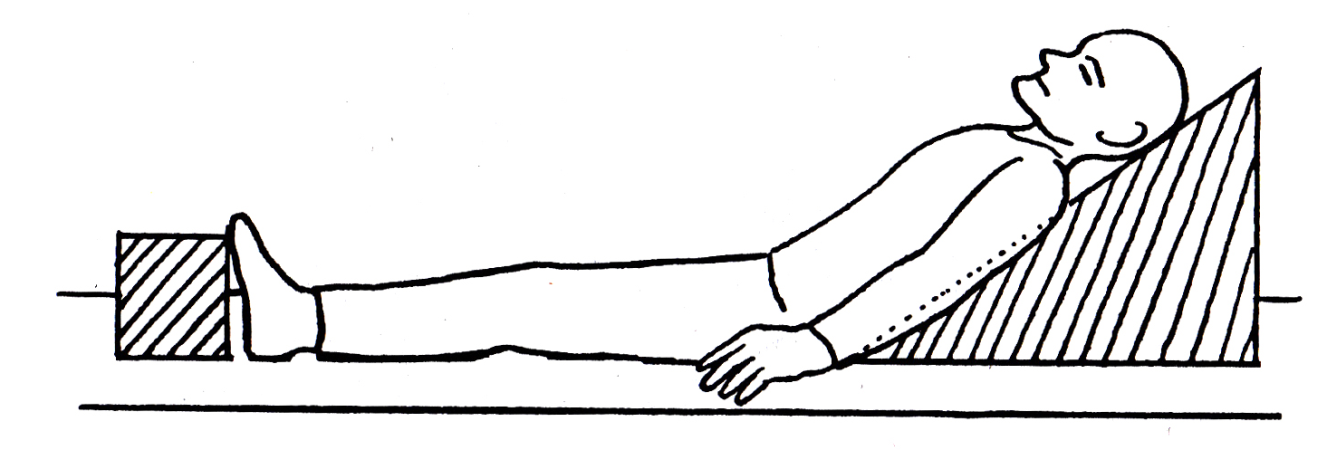 První pomoc pro střední zdravotnické školy, Ilustr. T. Laub 2007
První pomoc pro střední zdravotnické školy, Ilustr. T. Laub 2007
poranění obličeje hrudníkuhorních a dolních končetin
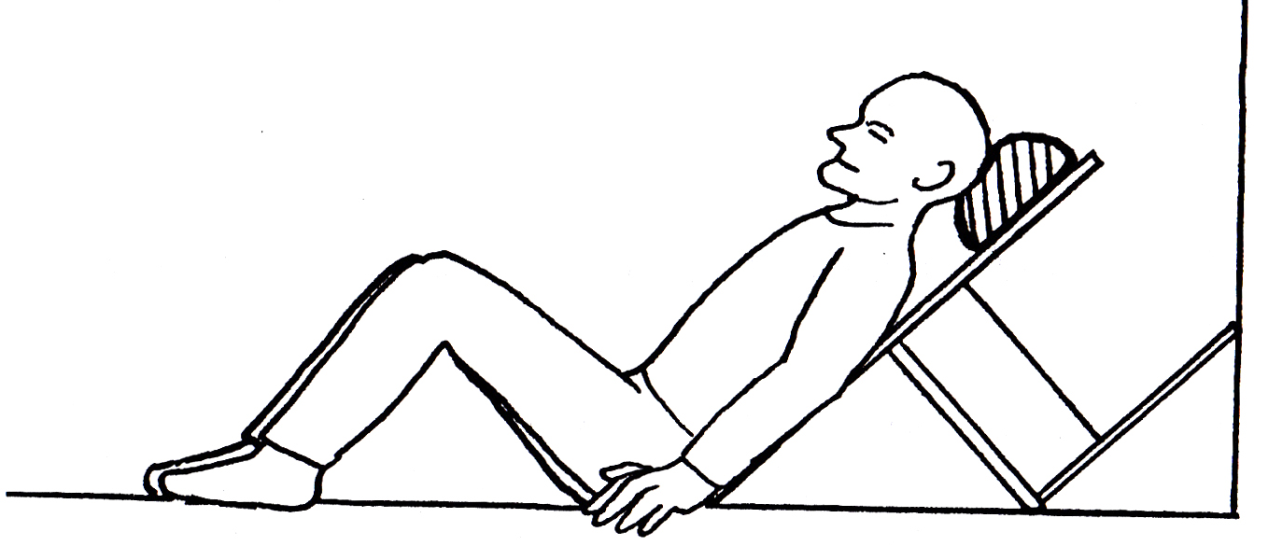 S oporou zad a hlavy, postižený je při vědomí
Poloha na boku
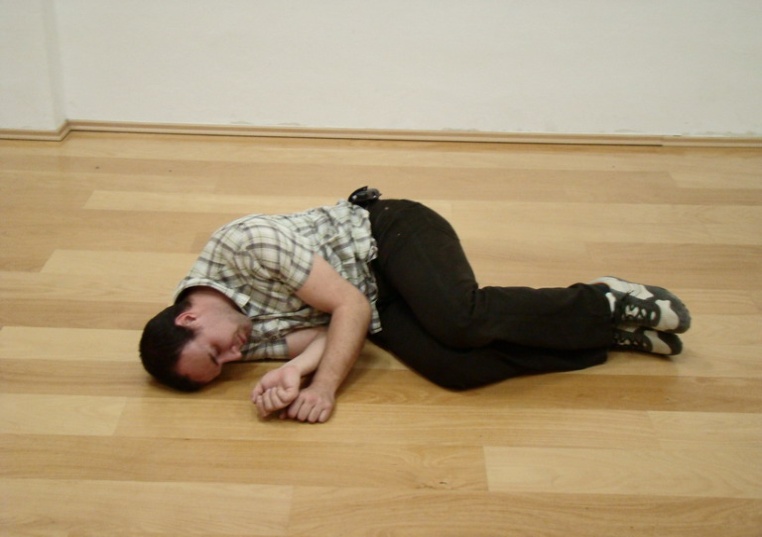 náhlé příhody břišní
http://is.muni.cz/el/1451/jaro2008/ekurzy2008/um/5490388/web/pages/neurazove-urgentni-stavy.html
Poloha se skrčenými dolními končetinami (mírně podložíme hlavu). Postižený si ji obvykle sám zvolí jako nejlépe snesitelnou.
Zotavovací poloha  Rautekova (europoloha, upravená stabilizovaná poloha)viz samostatná prezentace
ú
vleže na zádech na tvrdé podložce bez podložení hlavy
vsedě s oporou zad a hlavy
vsedě v předklonu
vleže na zádech se zvednutými dolními končetinami
v sedě s oporou zad a hlavy
poloha v sedě
vleže na břichu
reutekova zotavovací poloha
vleže na boku s pokrčenými dolními končetinami
Přiřaďte polohy:
bezvědomí
lehká mdloba
poranění břicha
poranění hrudníku
poranění nohy
poranění páteře
poranění hýždí
poranění obličeje
krvácení z nosu
Řešení:
1h
2d
3i
4b,h
5f
6a
7g
8b,h
9c
Zdroje:
Beránková, M. - Fleková, A. – Holzhauserová, B.: První pomoc. Praha, Informatorium 2007.
První pomoc pro střední zdravotnické školy, Ilustr. T. Laub 2007
Krivaničová, J. a kol.: Domácí lékař. Praha, Avicenum 1991.
Zemanová, J.: První pomoc pro učitele ZŠ a SŠ. Ostrava 2006.
http://cs.wikipedia.org/
http://ppp.zshk.cz/